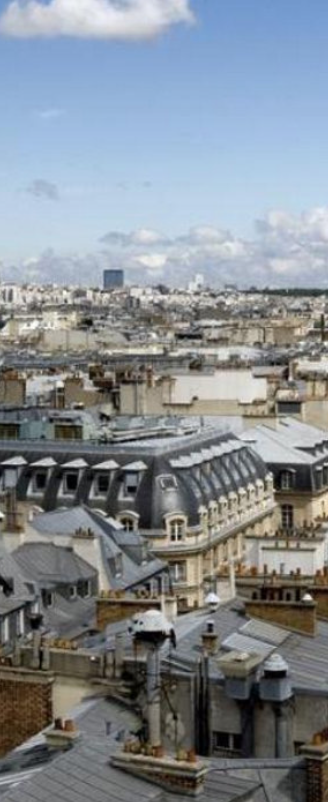 IHEDATE
Session 6
Habiter sans se ruiner ni s’étaler
15 Septembre 2023
Les maires, les plateformes,  les locations de courte durée
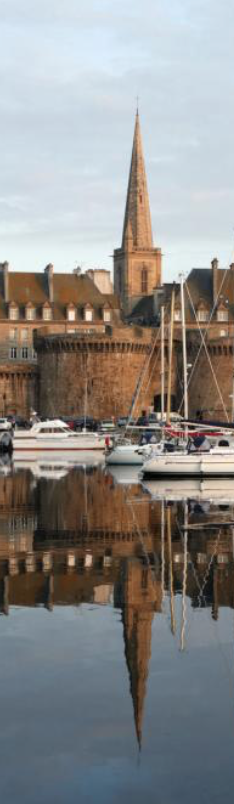 Francesca Artioli (Université Paris Est-Créteil, Ecole d’Urbanisme de Paris Lab’Urba)
(avec)
Thomas Aguilera (Sciences Po Rennes – Arènes)
Claire Colomb (University of Cambridge)
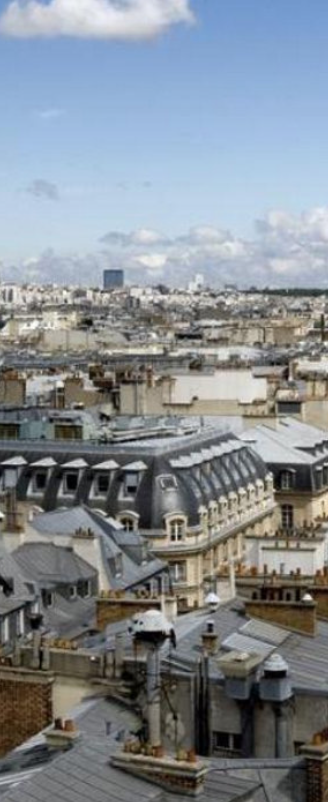 Plan de la présentation
1. Capitalisme de plateforme, tourisme, logement 

2. La cadre législatif et règlementaire français 

3. Déploiement et enjeux de mise en œuvre
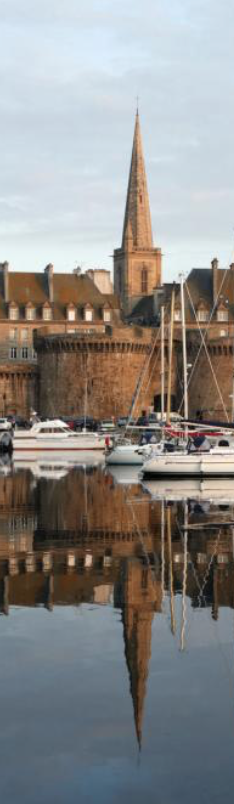 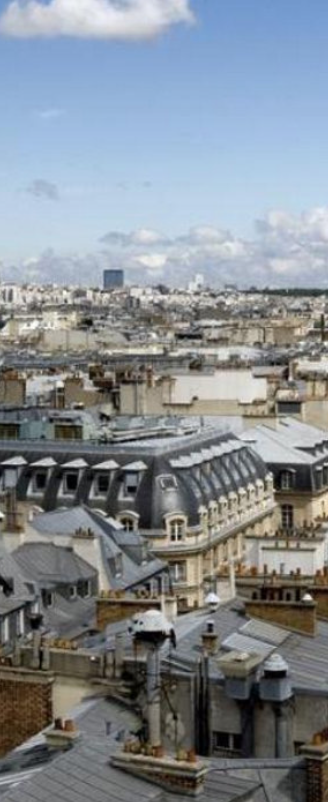 Qu’entend-on par location de courte durée?
Les meublés de tourisme sont des villas, appartements ou studios meublés, à l'usage exclusif du locataire, offerts à la location à une clientèle de passage qui n'y élit pas domicile (art. L. 324-1-1 Code du tourisme).


Des pratiques très diverses, pas totalement nouvelles
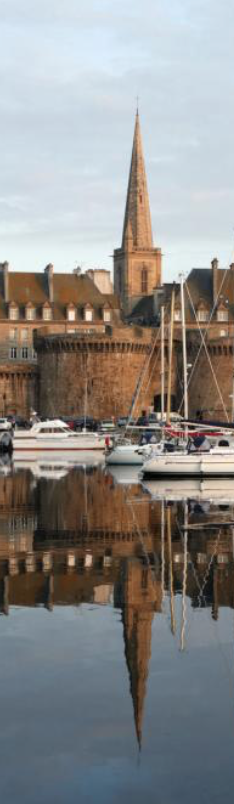 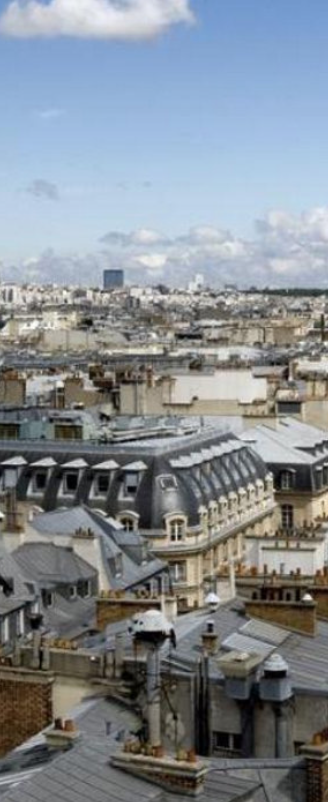 Les locations de courte durée : un objet à la croisée entre
La montée du “capitalisme de platforme”
(Srnicek 2016; Rahman, Thelen, 2019)
Les transformations des marchés du  logement
(Cocola-Gant, 2016; Wachsmuth, Weisler 2017)
La croissance de “l’économie des visiteurs” (Colomb, Novy, 2017)
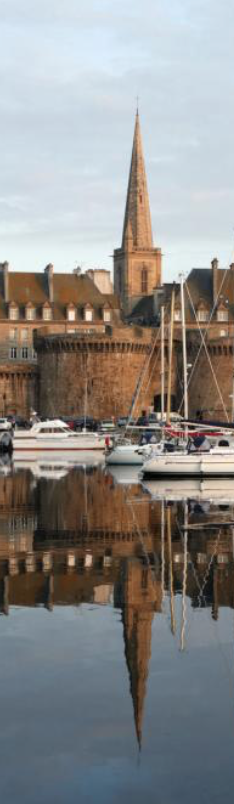 [Speaker Notes: Commercial/professional short-term vacation rentals: renting out a full property not used as a primary residence on a commercial basis to visitors staying for periods of less than 31 days (or any other short time period) (predominantly, but not exclusively, for tourism-related short stays)
Short-term rental of primary/secondary residence: renting out an entire dwelling which is the host’s primary (or secondary) residence while the host is away on a temporary basis 
Partial rental of primary residence: renting out a portion of the host’s primary residence (one or more rooms) while the host is present (so-called “home-sharing”)]
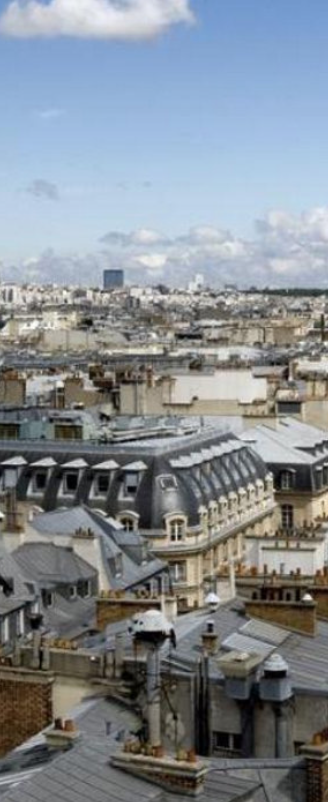 La montée du capitalisme de plateforme
Nouveau type de firme qui coopte 

Basée sur des effets de réseaux 

Extraction, contrôle, exploitation de données personnelles 

Développe et détient des algorithmes
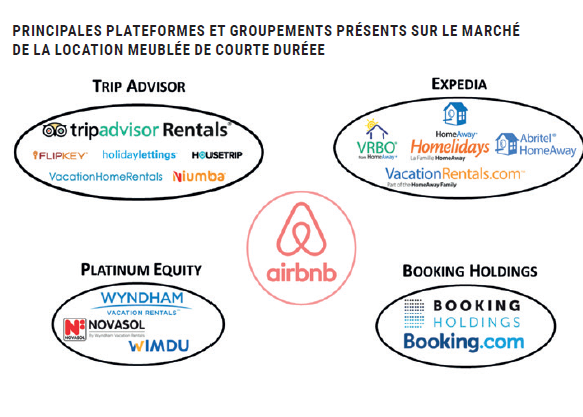 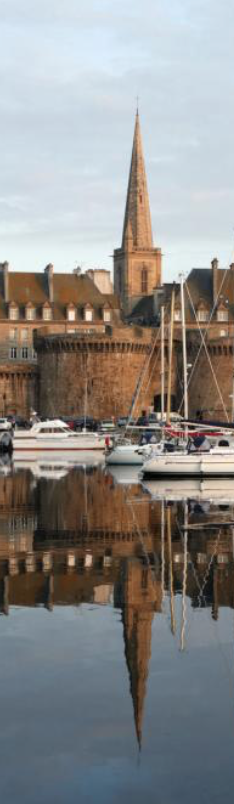 Source: Apur 2018
[Speaker Notes: Commercial/professional short-term vacation rentals: renting out a full property not used as a primary residence on a commercial basis to visitors staying for periods of less than 31 days (or any other short time period) (predominantly, but not exclusively, for tourism-related short stays)
Short-term rental of primary/secondary residence: renting out an entire dwelling which is the host’s primary (or secondary) residence while the host is away on a temporary basis 
Partial rental of primary residence: renting out a portion of the host’s primary residence (one or more rooms) while the host is present (so-called “home-sharing”)]
Une nouvelle forme d’hébergement touristique
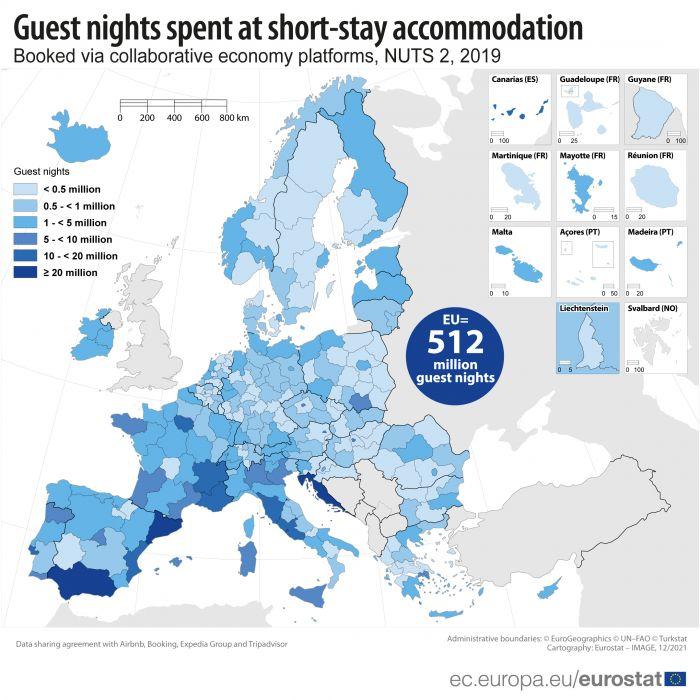 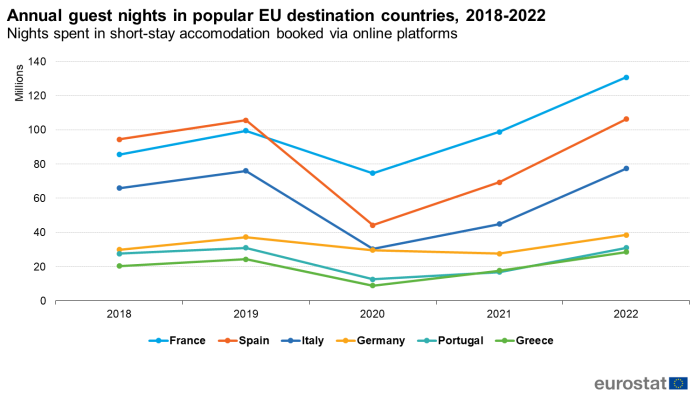 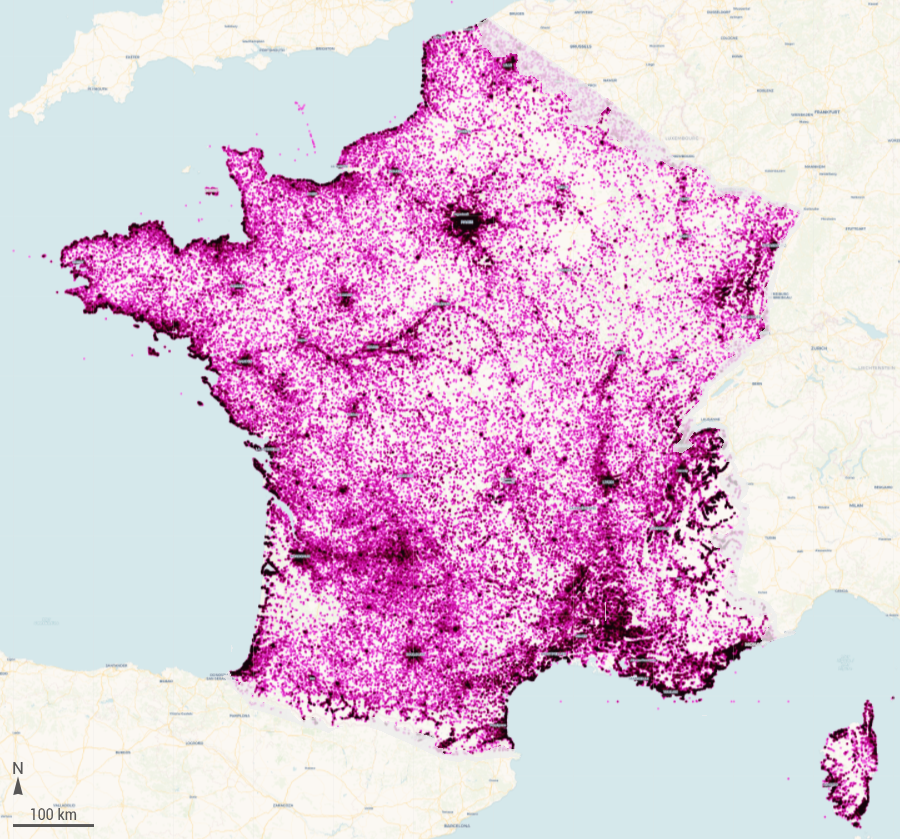 2013 - 30 000 annonces
2021 - 600 000
2023 (janv-juin) – 750 000
Piganiol, Aulnay 2021, La France d'AirBnB
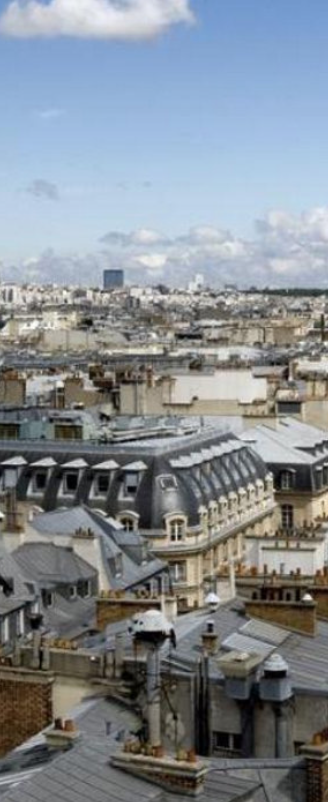 Un usage « disruptif » du logement?
Eloignement de l’idéal de la sharing economy 

Intensification + professionnalisation + concentration
Unités louées entières, > 120 jours/an 
Part de « multiple listings »

Effets
Baisse du nombre des résidences principales (IPR 2021) 
Hausse des loyers (Ayouba et al. 2022)
Évictions, gentrification, « aibnbfication » des villes 

Variations fortes territoires/quartiers
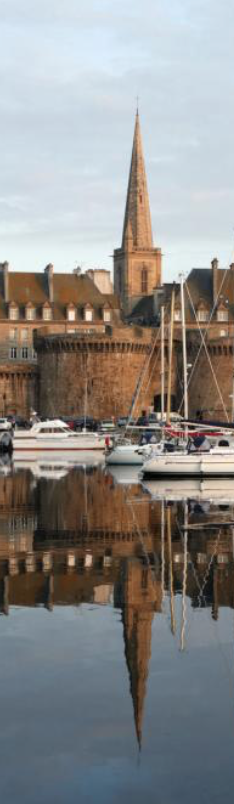 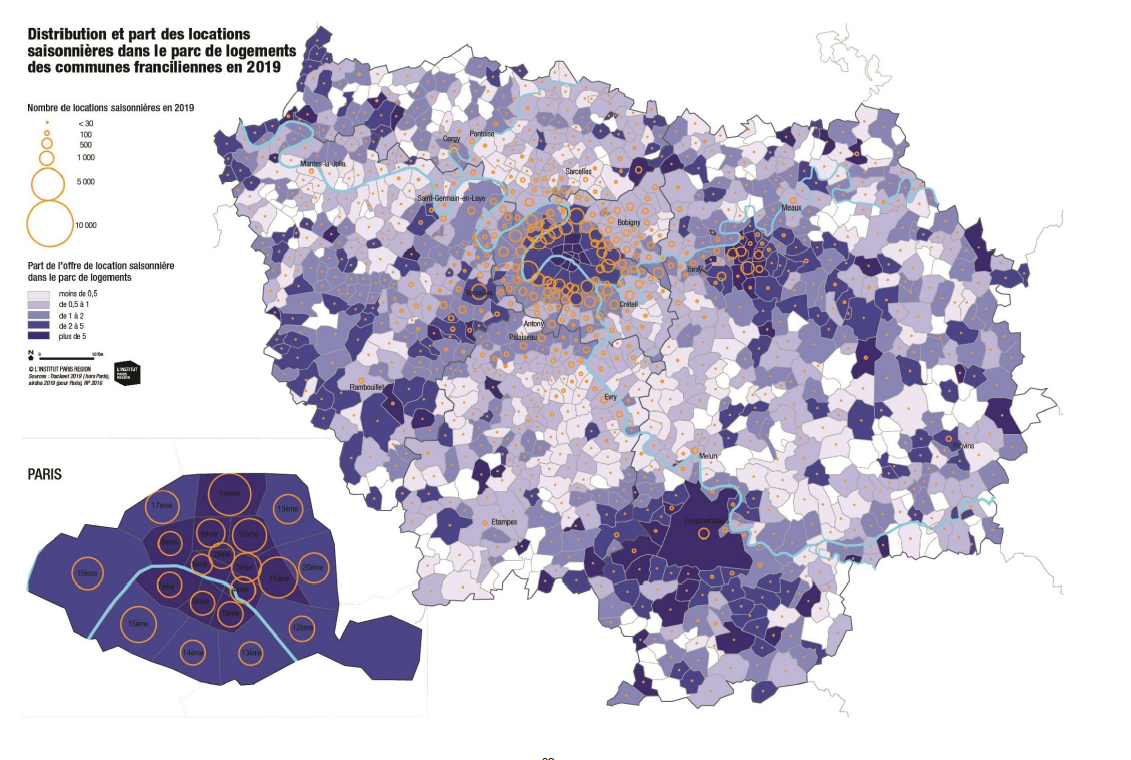 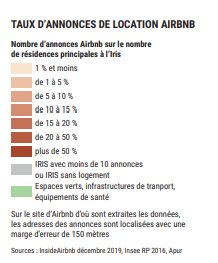 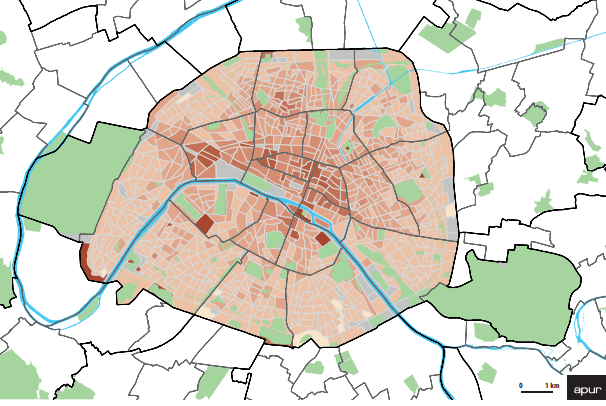 IPR, 2021
APUR, 2020
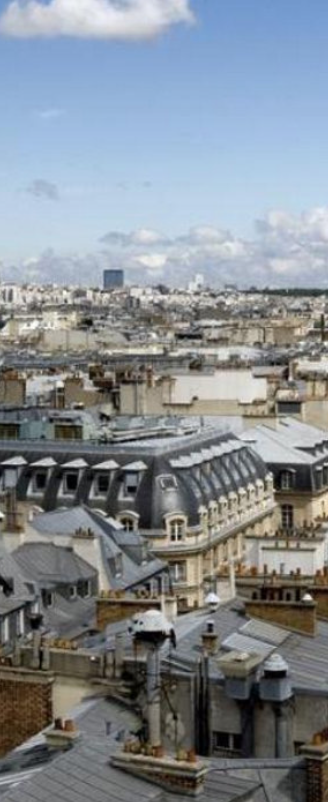 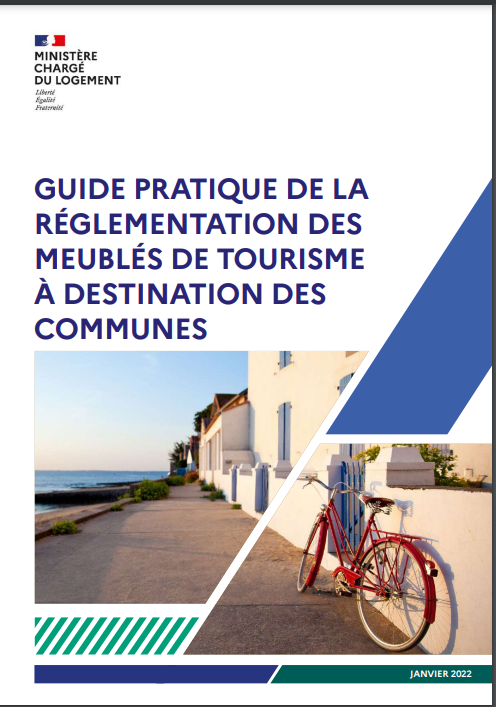 2. Le cadre législatif et son déploiement
Grandes étapes législatives
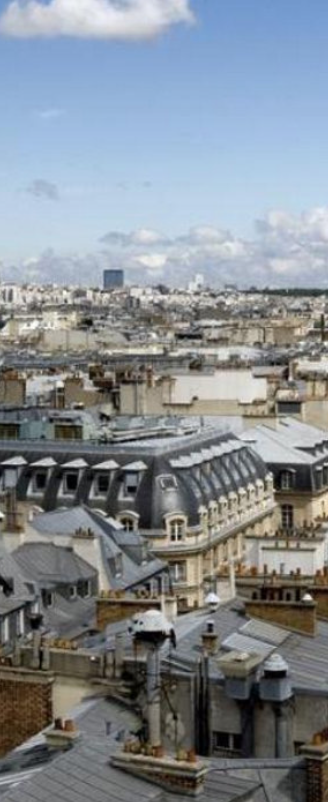 Loi ALUR, 2014
- La location d’un logement comme meublé de tourisme constitue un changement d’usage (Art. 631-7 Code construction et habitation) 

Loi République Numérique, 2016 
- Création de la procédure du numéro d’enregistrement (Code du tourisme) 
-  Interdiction pour les plateformes de permettre la location de plus de 120 jours d’une résidence principale 

Loi ELAN, 2018
Création de la procédure de transmission de données par les plateformes aux communes qui appliquent le numéro d’enregistrement

Loi Engagement et proximité, 2019  
Création de la procédure d’autorisation pour la location de locaux commerciaux comme meublés de tourisme
[Speaker Notes: La loi stipule que pour mettre son logement en location courte durée, celui-ci doit comporter au moins 11 équipements rendus obligatoires, à savoir : une literie (avec couette ou couverture), un dispositif d'occultation des fenêtres (rideaux, volets, stores...) dans les chambres à coucher, une plaque de cuisson, un four traditionnel ou un micro-ondes, un réfrigérateur comportant au minimum un freezer, de la vaisselle nécessaire à la prise des repas, des ustensiles de cuisine, une table et des sièges, des étagères de rangement, des luminaires, un matériel d'entretien ménager adapté aux caractéristiques du logement.]
Le cadre législatif et réglementaire
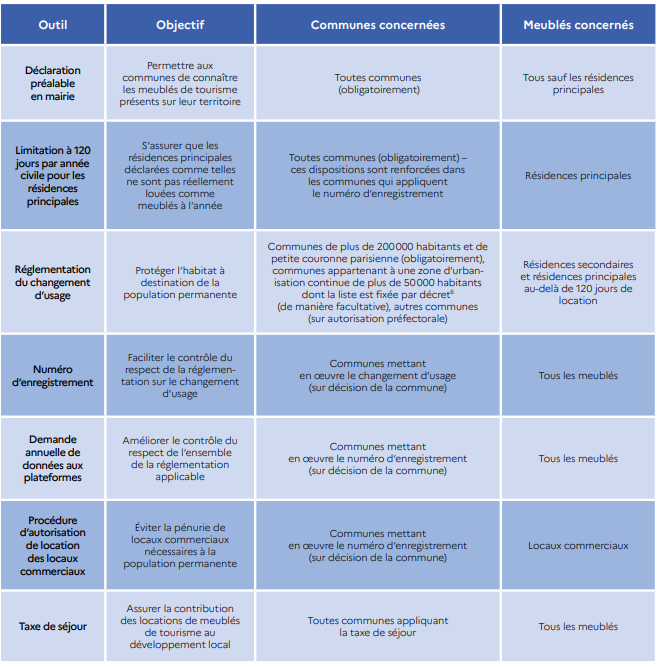 Logiques et instruments 

Limiter (protéger les résidences principales)
Changement d’usage temporaire (sans compensation) 
Avec compensation

 Connaitre/ mesurer 
Numéro d’enregistrement 
Transmission de données par les plateformes 

Taxer

Territorialement différencié 
	(droit commun= liberté de location)
Source: Guide Pratique Ministère du logement, 2022
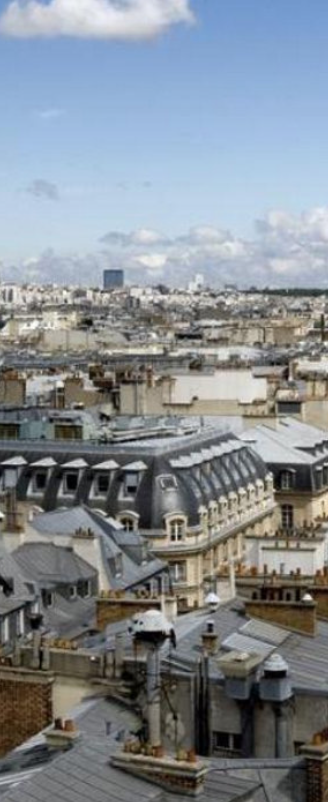 Un déploiement progressif
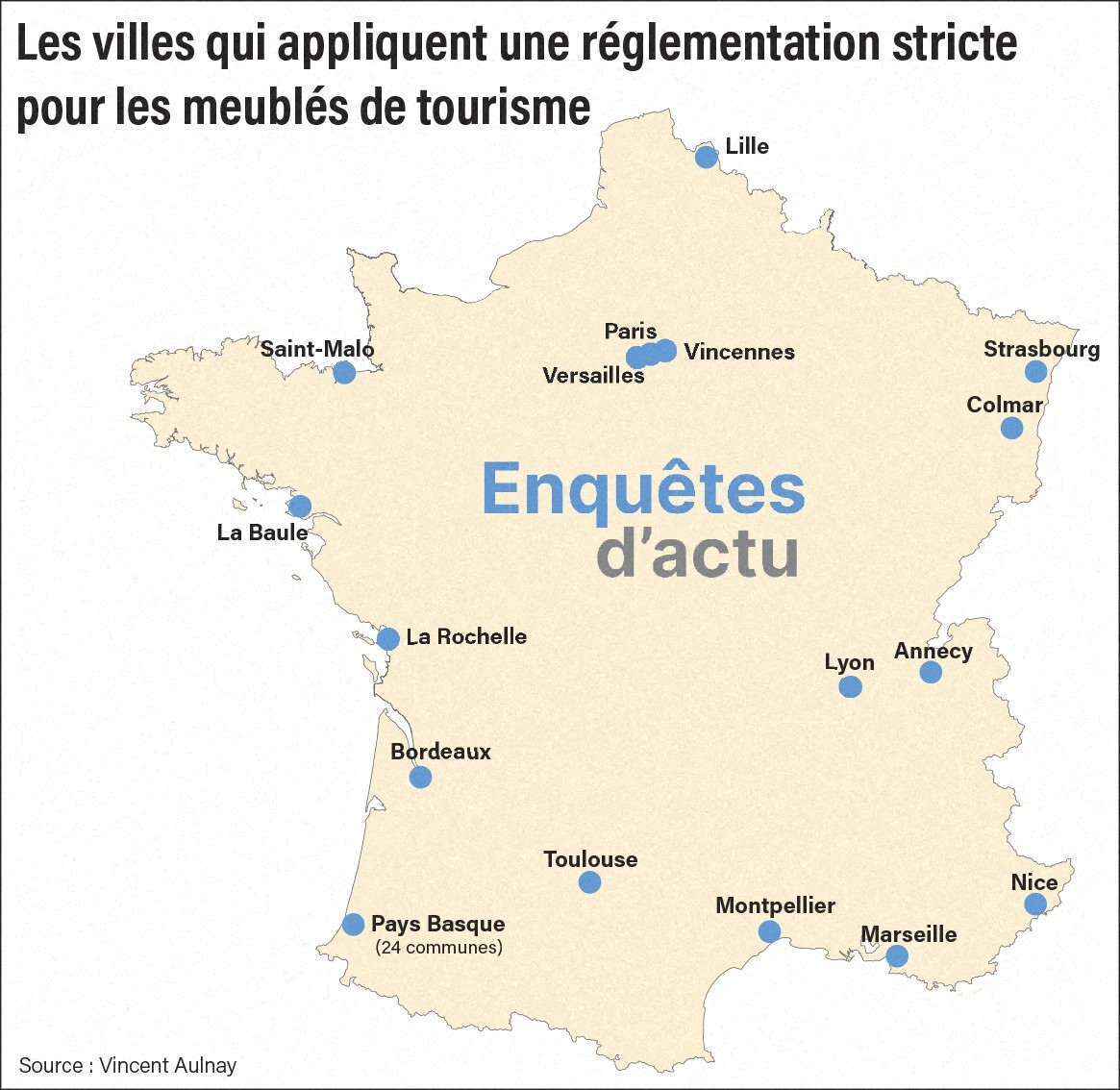 Paris la première (APUR 2011)

Réseau de collectifs/élus dans les années 2017-9

Des villes grandes et moyennes
qui ont commencé à prendre
des mesures du même type

Développement d’une expertise locale (+ministère)

Evolution du cadrage, nouvelles revendications territoriales
Stricte = changement d’usage restrictif
Enquêtes d’actu, janv. 2023
[Speaker Notes: La loi stipule que pour mettre son logement en location courte durée, celui-ci doit comporter au moins 11 équipements rendus obligatoires, à savoir : une literie (avec couette ou couverture), un dispositif d'occultation des fenêtres (rideaux, volets, stores...) dans les chambres à coucher, une plaque de cuisson, un four traditionnel ou un micro-ondes, un réfrigérateur comportant au minimum un freezer, de la vaisselle nécessaire à la prise des repas, des ustensiles de cuisine, une table et des sièges, des étagères de rangement, des luminaires, un matériel d'entretien ménager adapté aux caractéristiques du logement.]
Paris: compensation dissuasive
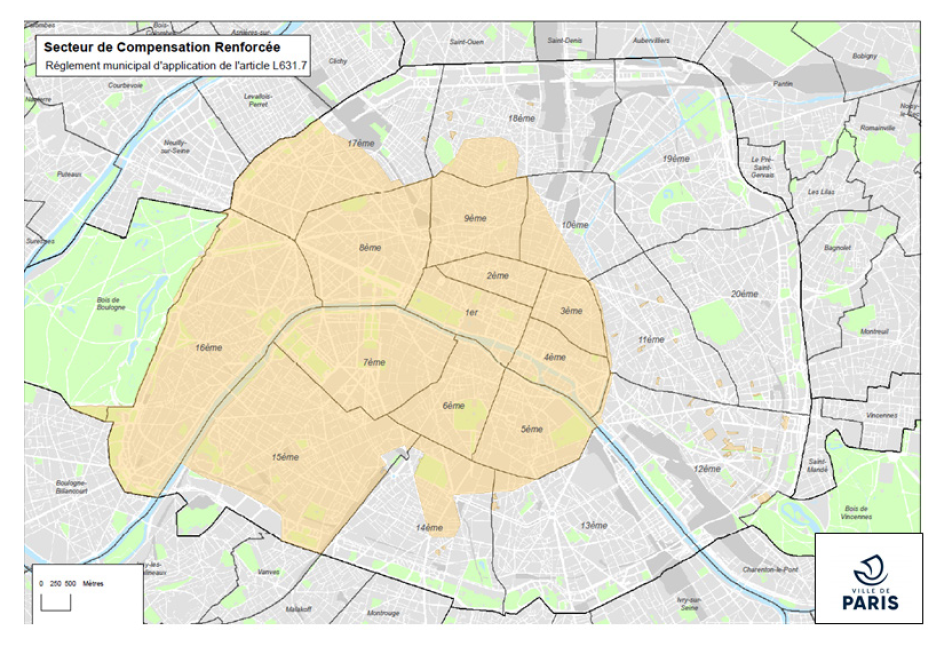 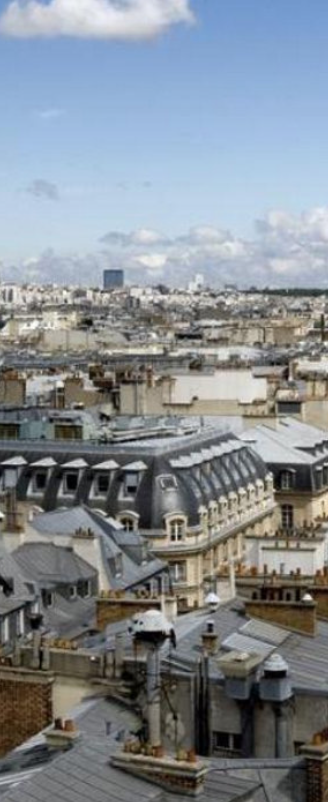 Enregistrement 

Changements d’usage avec compensation (*2 ou 3 dans certains quartiers) 

Changement de destination 

Autorisation préalable locaux commerciaux (janv. 22) 

~30 agents assermentés

Vers un zonage avec interdiction?  (projet PLU Bioclimatique)
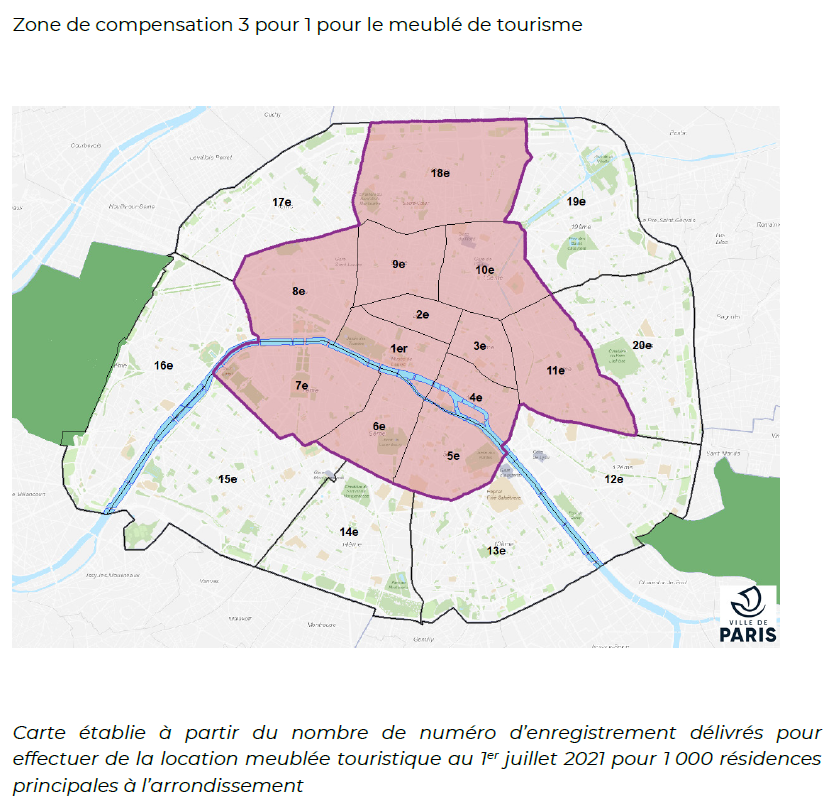 [Speaker Notes: La loi stipule que pour mettre son logement en location courte durée, celui-ci doit comporter au moins 11 équipements rendus obligatoires, à savoir : une literie (avec couette ou couverture), un dispositif d'occultation des fenêtres (rideaux, volets, stores...) dans les chambres à coucher, une plaque de cuisson, un four traditionnel ou un micro-ondes, un réfrigérateur comportant au minimum un freezer, de la vaisselle nécessaire à la prise des repas, des ustensiles de cuisine, une table et des sièges, des étagères de rangement, des luminaires, un matériel d'entretien ménager adapté aux caractéristiques du logement.]
« Saint-Malo, j’y suis, j’y reste »
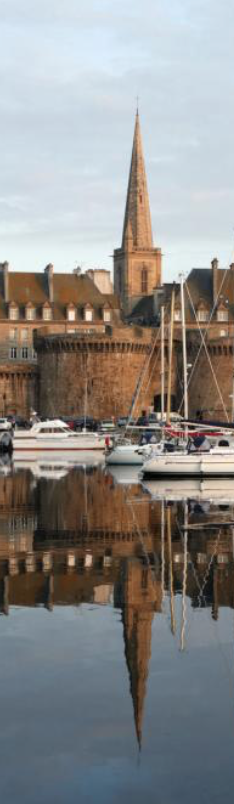 11% du parc de logement sur Airbnb (intramuros = 27%) en 2018

quotas par quartiers (juin 2019) pour des autorisations temporaires de changement d’usage (3 ans) 
Secteur A : 362 logements max = 12,5% max des logements en meublés touristiques 
Secteur B : < 7,5% sur le secteur littoral 
Secteur C : urbain retro-littoral = <3%

Uniquement aux personnes physiques (mai 2021) 

Enregistrement

1604 autorisations délivrées pour 3 ans //  343 dossiers refusés ou sur liste d’attente // 50,000 euros amende pour transformations illégales
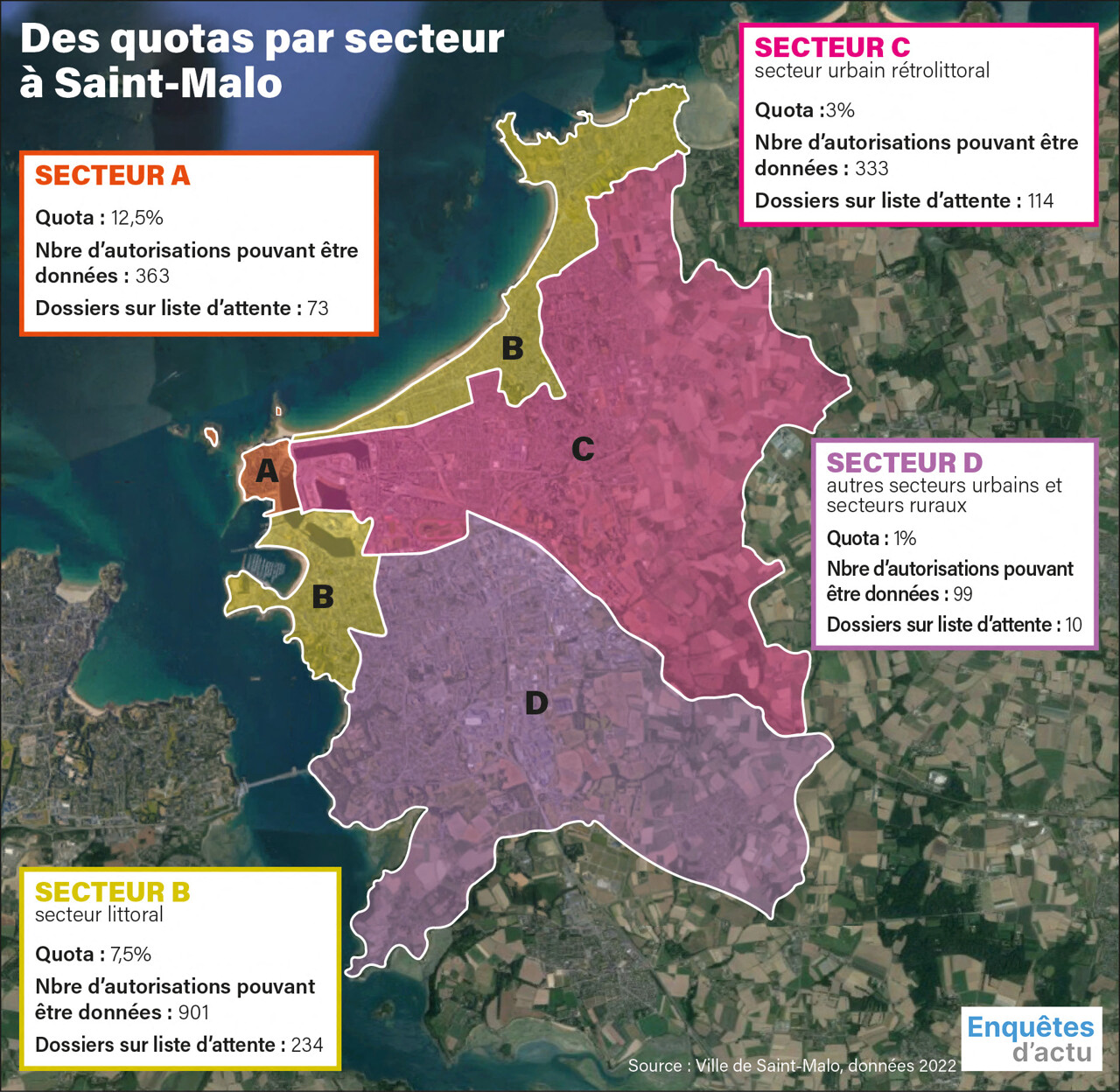 [Speaker Notes: https://actu.fr/bretagne/saint-malo_35288/saint-malo-combien-de-logements-sont-autorises-a-faire-du-airbnb_49143730.html

https://actu.fr/bretagne/saint-malo_35288/club-d-hotes-airbnb-a-saint-malo-ce-qui-se-passe-est-detestable_42974705.html


https://www.ouest-france.fr/bretagne/saint-malo-35400/ille-et-vilaine-un-collectif-d-habitants-attaque-saint-malo-en-justice-91e44bc8-276f-11ec-a7ed-108a1ef62346]
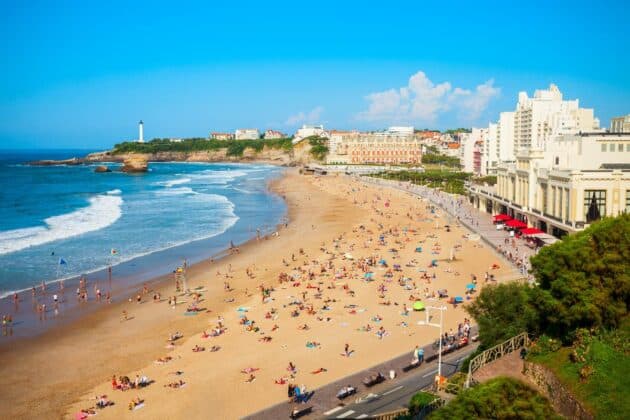 CA du Pays basque: compensation avec exceptions
24 communes en zone tendue sur 158 de la CA : de 7000 annonces en 2016 à 16 000 en 2020

2019: Changement d’usage personnes physiques 
Mars 2022: Changement d’usage (personnes morales) + compensation 

Location possible des résidences principales si < 120 jours 
numéro d’enregistrement 
changement d’usage pour les résidences secondaires + compensation (même surface, même commune)
dérogations : pour les locations étudiantes et les meublés associés à la résidence principale 
2022-2023: Judiciarisation: Recours d’association de propriétaires, règlement retoqué par le TA, modifié par la CA, puis septembre 2022 rejet du nouveau recours
[Speaker Notes: https://www.welkeys.com/blog/location-et-legislation-airbnb-sur-la-cote-basque-les-nouveautes-de-2022]
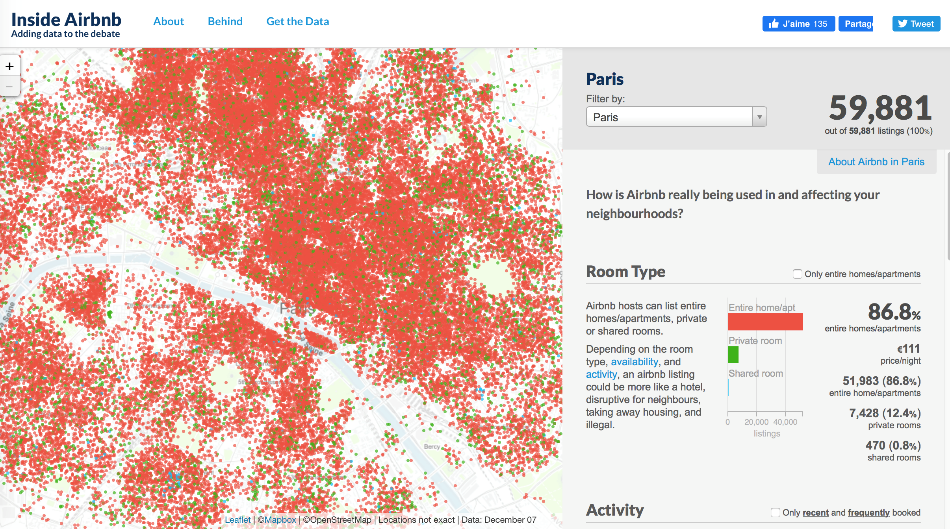 3. Enjeux de mise en œuvre
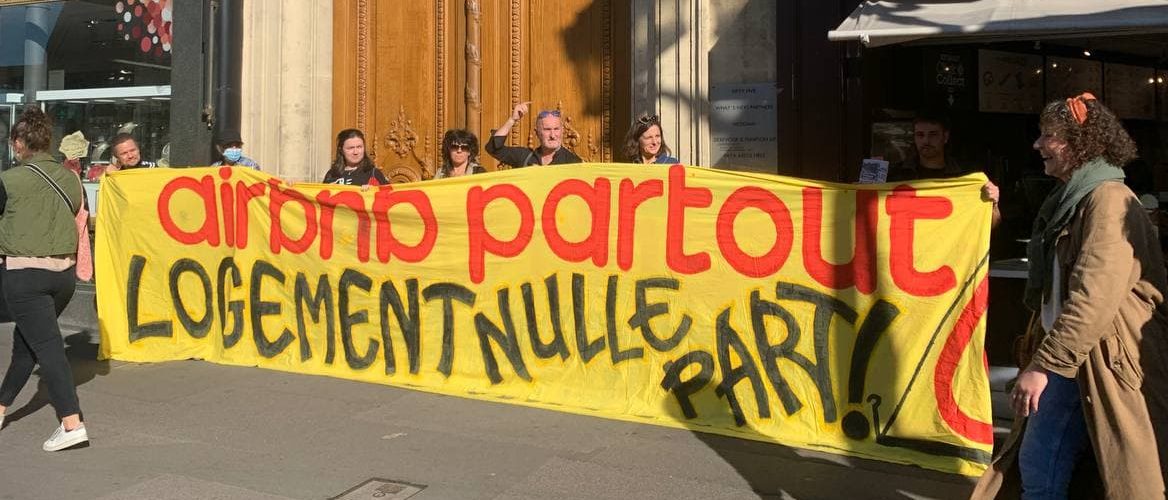 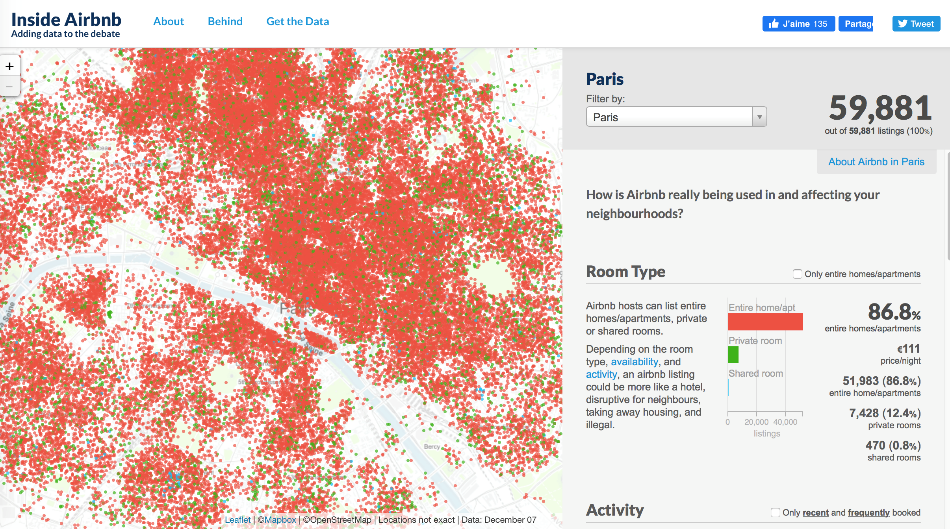 Une mise en oeuvre difficile
Judiciarisation et lobbying 
hôtels (AHTOP) vs Airbnb (2017-2019)
Cali Apartments vs Ville de Paris (2017-2020) (CJEU: raison impérieuse d’intérêt général + proportionnalité)
Ville de Paris vs Airbnb (2017-2021)
“Hosts clubs”, associations de propriétaires, sociétés vs regulations locales (post covid) 

Méthodes de contrôle 
sur le terrain, consommatrices de temps et ressources
réguler “sans” données
[Speaker Notes: Barcelone (2016-2019): 30 inspecteurs + 40 ‘visualiseurs’ 
Arrondissement Est Londres (2018): 4 inspecteurs 
Paris : 30 agents (DPLH)

Conséquences : 
= > une part d’annonces illégales qui reste importante dans toutes les villes européennes
= > une partie du phénomène invisible aux radars des régulations (ex: locaux commerciaux)]
Les données: connaître, contrôler, justifier la régulation
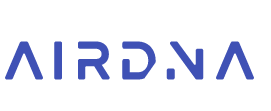 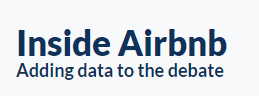 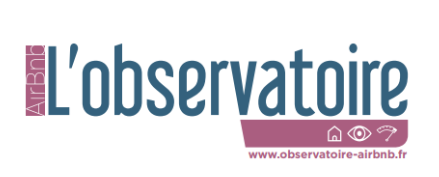 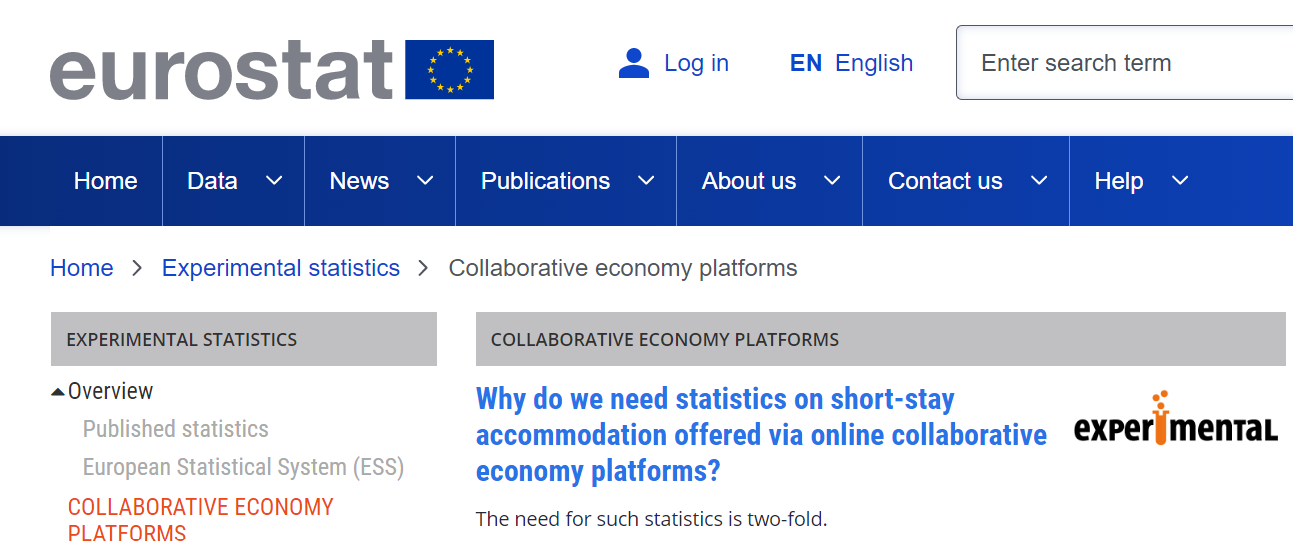 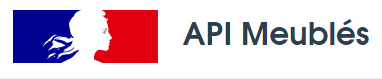 Evolutions en débat
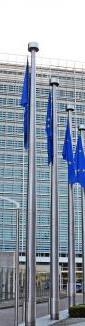 Débat français... télescopage sur d’autres enjeux du logement 
Actualisation liste communes en zone tendue (sept 2023)
THRS, TLV, changement d’usage
DPE obligatoire meublés de tourisme (?) 
Révision « niche fiscale » (?)
BIC + abattement 50% sur les recettes jusqu’à 72000 euros/an (70% jusqu’à 160 000 si meublés classés) 

2) Cadre européen
Rôle central et stable pendant 15 ans 
Directives E-Commerce (2000) et Services (2006) 
CJEU 

Evolutions
DAC 7 (fiscale) 
Projet de règlement meublés (transmission de données)
[Speaker Notes: La loi stipule que pour mettre son logement en location courte durée, celui-ci doit comporter au moins 11 équipements rendus obligatoires, à savoir : une literie (avec couette ou couverture), un dispositif d'occultation des fenêtres (rideaux, volets, stores...) dans les chambres à coucher, une plaque de cuisson, un four traditionnel ou un micro-ondes, un réfrigérateur comportant au minimum un freezer, de la vaisselle nécessaire à la prise des repas, des ustensiles de cuisine, une table et des sièges, des étagères de rangement, des luminaires, un matériel d'entretien ménager adapté aux caractéristiques du logement.]
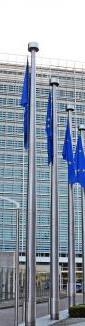 Réguler les locations et leurs plateformes ?
Réguler est possible 
Des formes de régulation qui ont émergé, différenciées  
Importance des lois préexistantes 
Et qui parfois produisent des effets (si accès aux données/contrôle via les plateformes) 
Pas de convergence européenne 

Trois dimensions de conflit autour de la régulation
Le secteur
Les échelles 
municipalités vs. régions vs. États centraux vs. UE...    // Villes précurseurs, Etats suiveurs? 
Les groupes d’intérêts